НЕМНОГО О СЕБЕ
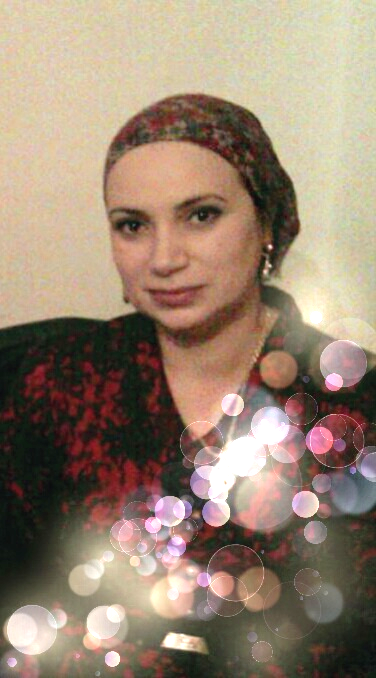 Абдикадирова Зарема Атабаевна.
Образование высшее (ЧГУ, поступила в 2002 г. на филологический факультет и окончила в 2008 г. со специальностью «Филология») 
Работаю в МБОУ «СОШ с. Давыденко»                 с 2005 года
Работала педагогом-организатором с 2007 по 2013 г.
Учителем русского языка и литературы работаю с 2008 г.
Участвовала в конкурсе «Воспитать человека» - 2011, заняла 1 место в районном туре и стала участницей республиканского конкурса
Общий трудовой стаж – 15 лет
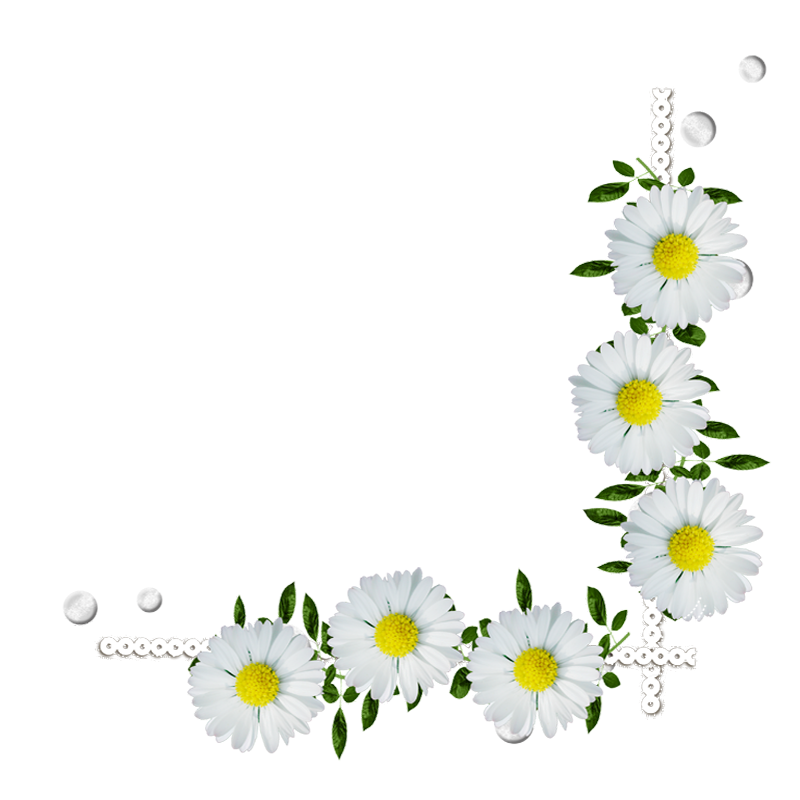 Целью своей педагогической деятельности считаю:
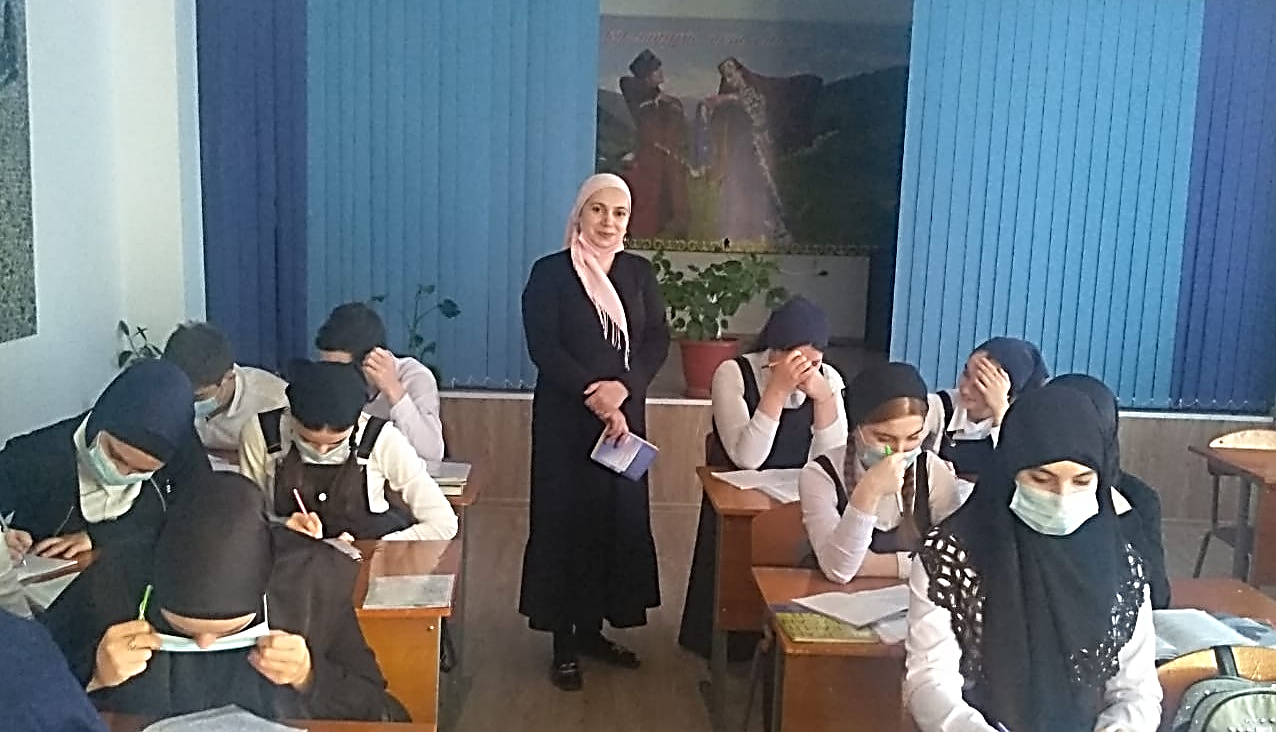 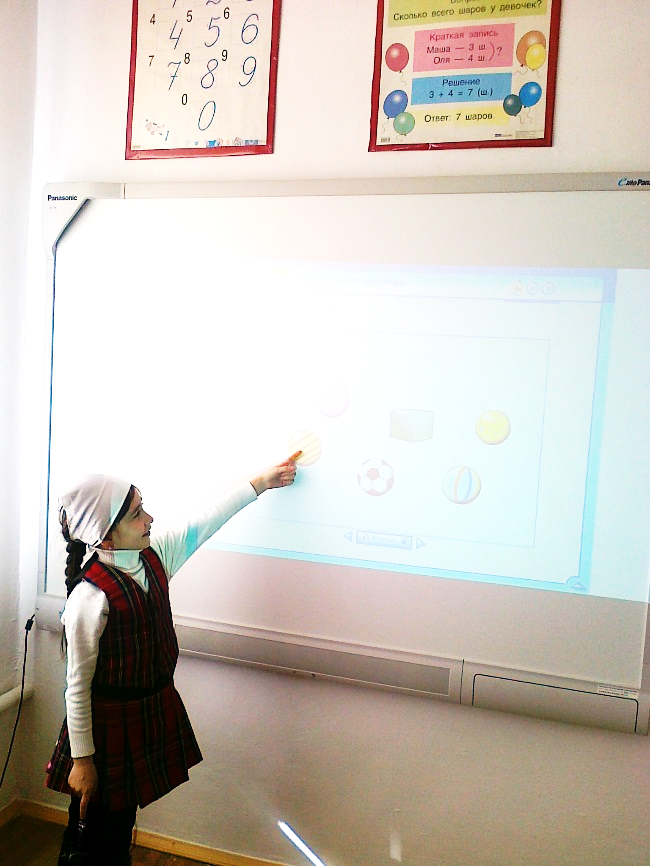 - применение технологий обучения, которые способствуют лучшему усвоению знаний, а так же развивают творческую активность учащихся.
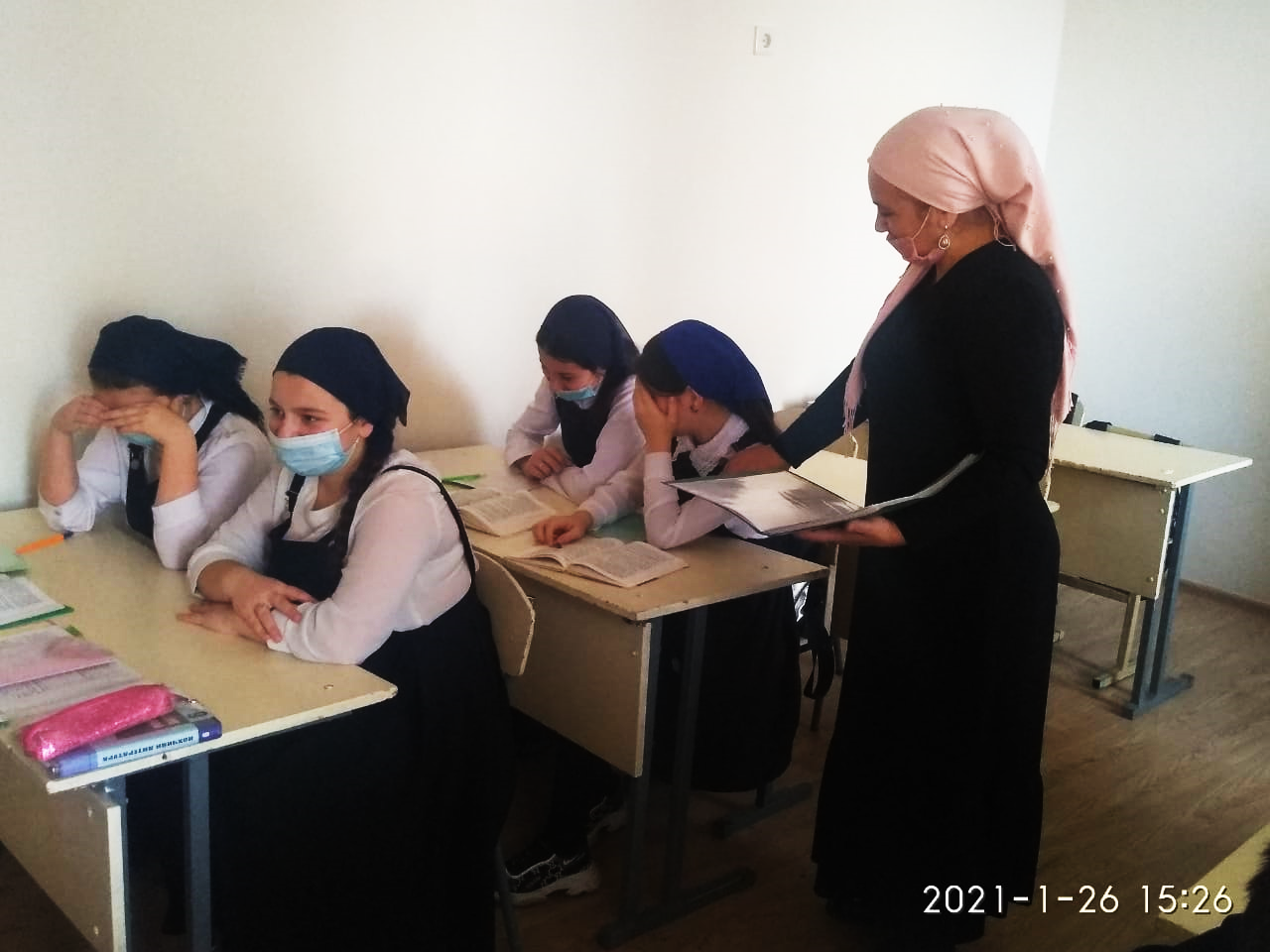 МЕТОДИЧЕСКИЙ СЕМИНАРучителя русского языка и литературыМБОУ «СОШ с. Давыденко»Абдикадировой Заремы Атабаевны.
ТЕМА: «Применение технологии развития критического мышления (ТРКМ) через чтение и письмо на уроках русского языка и литературы»
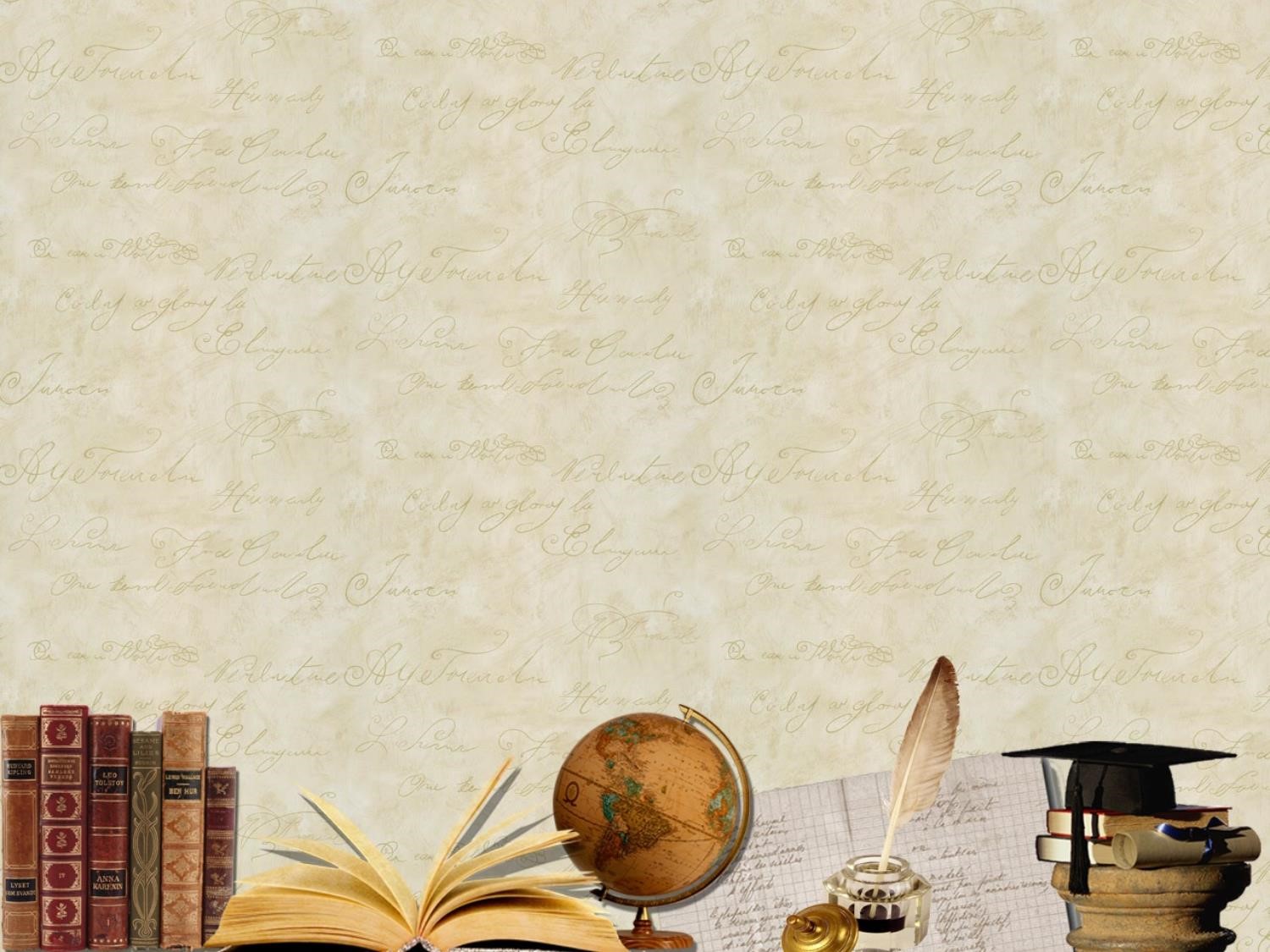 Критичность ума – это умение человека объективно оценивать свои и чужие мысли, тщательно и всесторонне проверять все выдвигаемые положения и выводы. 

Критическое мышление (творческое) помогает человеку определить собственные приоритеты в личной и профессиональной жизни, предполагает принятие индивидуальной ответственности за сделанный выбор, повышает уровень индивидуальной культуры работы с информацией,
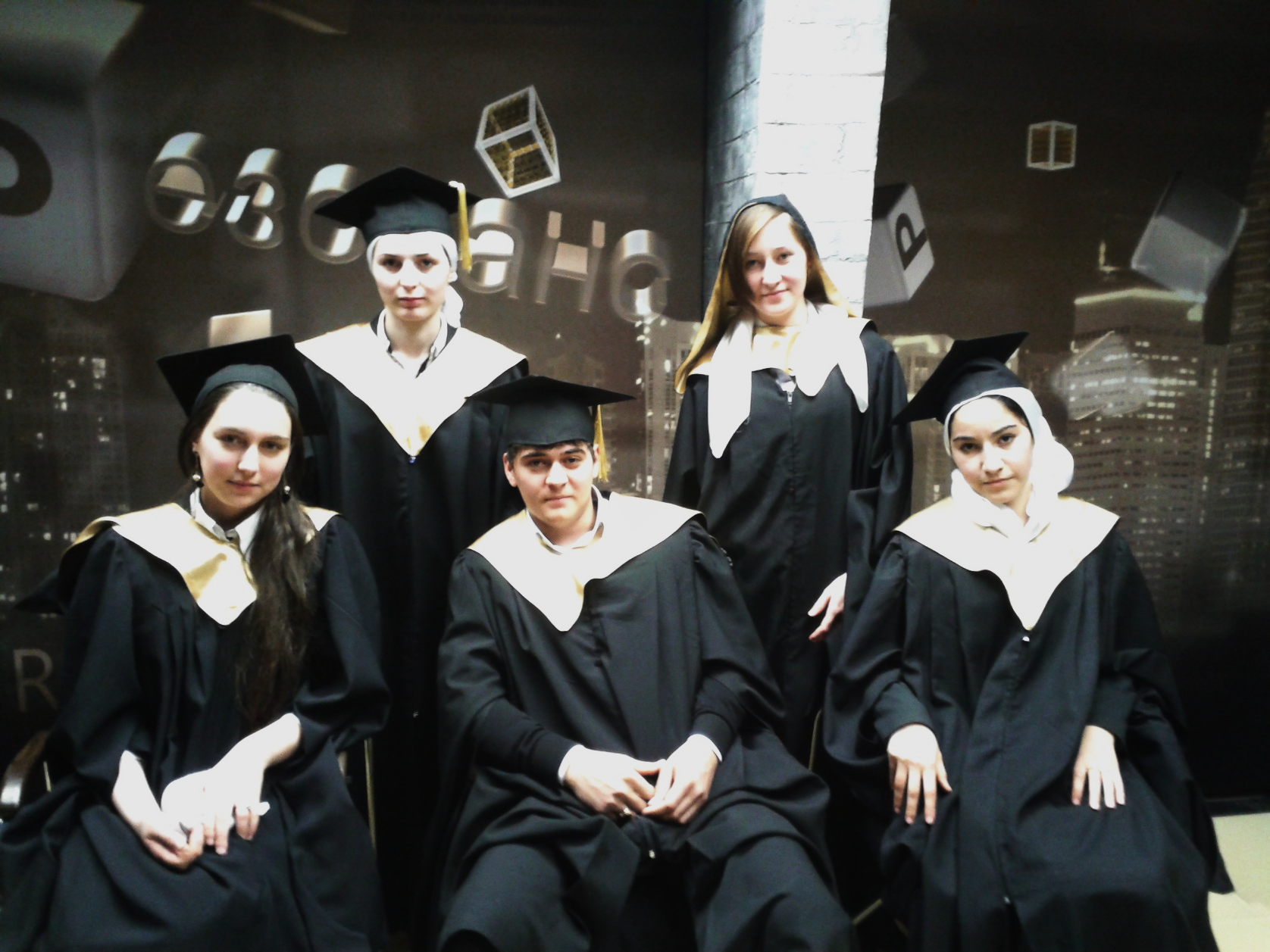 формирует умение анализировать и делать самостоятельные выводы, прогнозировать последствия своих решений и отвечать за них, позволяет развивать культуру диалога в совместной деятельности.
ЦЕЛИ  ТРКМ:
расширение представлений учащихся о возможности использования информационных текстов в учебной деятельности;
развитие личности обучаемого, подготовку к самостоятельной продуктивной деятельности в условиях современного общества;
развитие творческого мышления за счет уменьшения доли репродуктивной деятельности;
формирование информационной культуры, умений осуществлять обработку информации, использовать ее в своей практической деятельности.
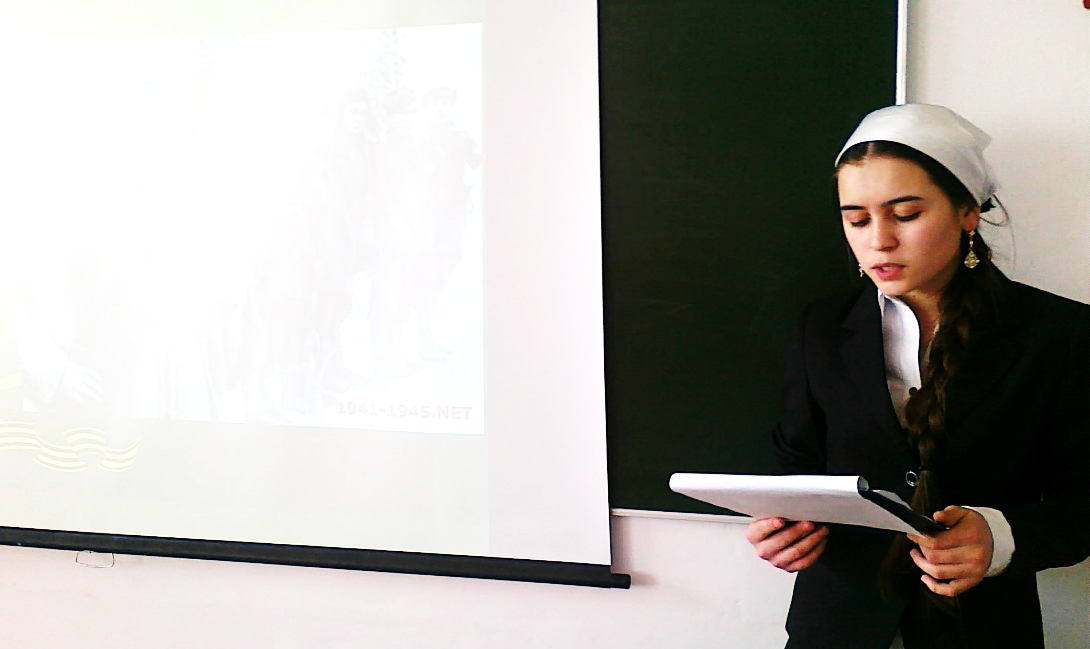 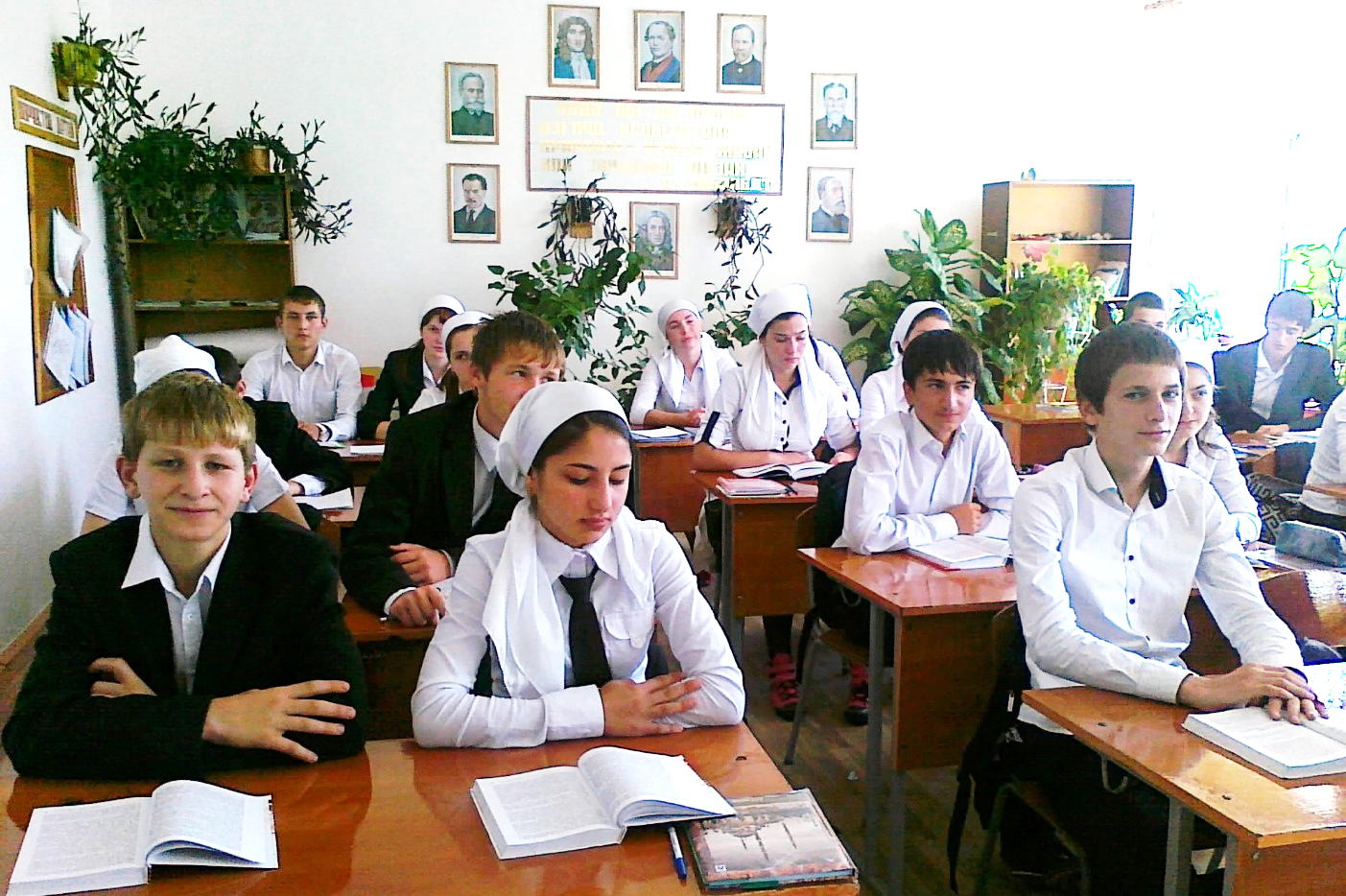 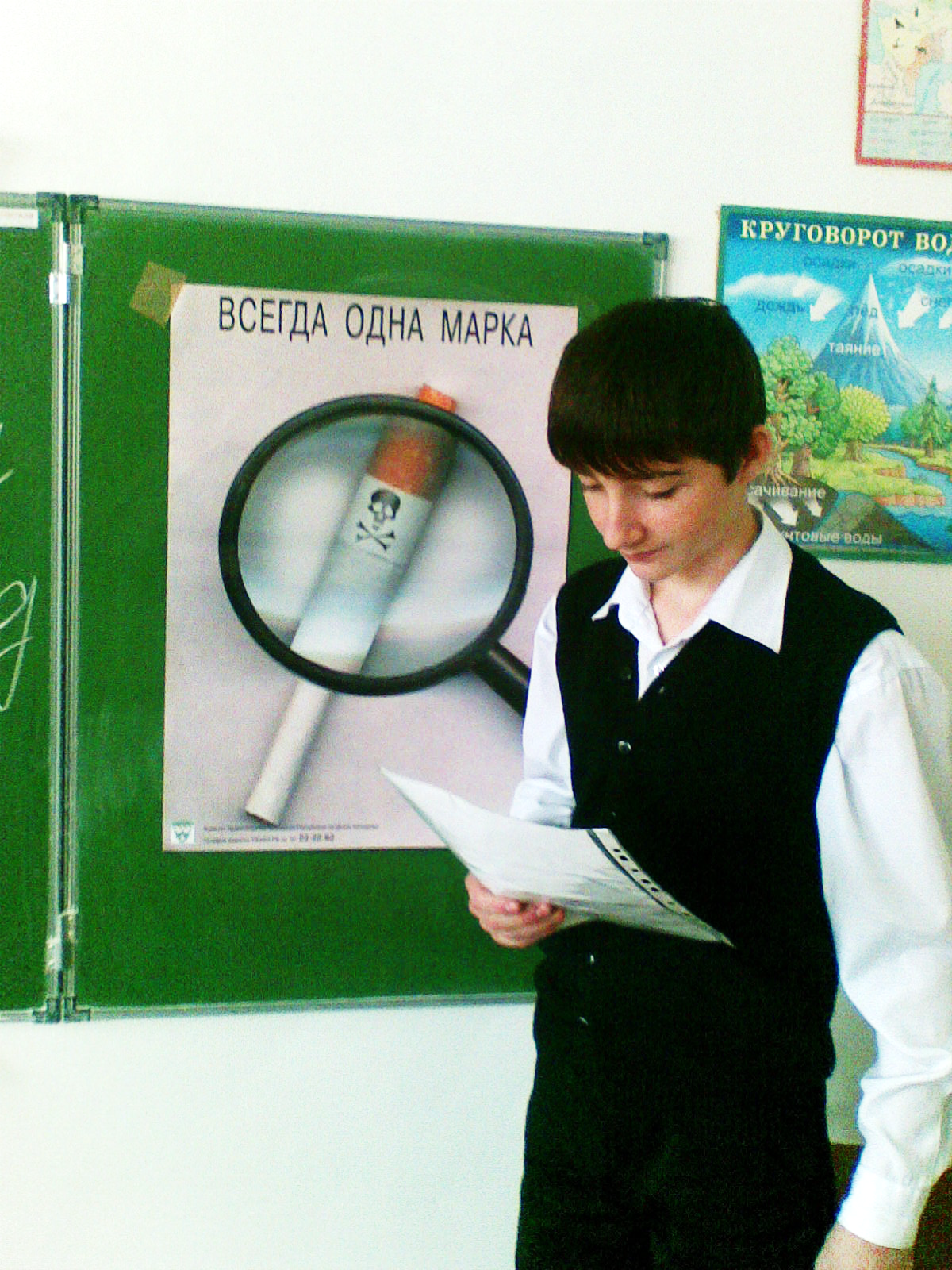 В ТРКМ выделяют три стадии
Стадию вызова.
Стадию осмысления.
Стадию рефлексии.
Вызов способствует появлению у учащихся мотивации в познании нового. 
Осмысление предполагает ввод новой информации. 
Рефлексия способствует творческому развитию ребенка, с применением им новых знаний. 
Все этапы не просто взаимосвязаны, но и взаимозависимы.
СТАДИЯ ВЫЗОВА. 
5 класс. Тема: «Сложное предложение. Запятые в сложном предложении».
1. Пройдет зима холодная, и настанут дни весенние.
2. Пройдет зима холодная, настанут дни весенние. 
(Запись на доске)
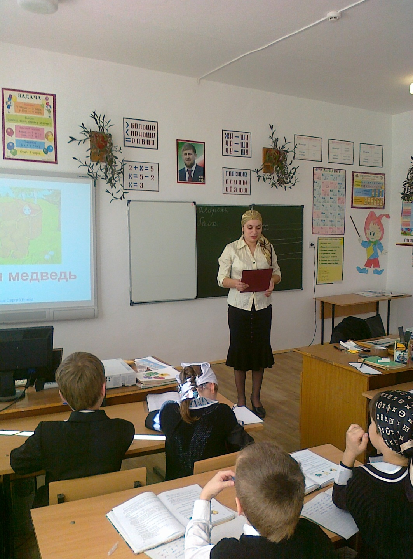 Беседа. 
Какие предложения записаны на доске?
Чем различаются данные предложения?
СТАДИЯ ОСМЫСЛЕНИЯ.
6 класс.  Тема «Слитное и раздельное написание НЕ с прилагательными».
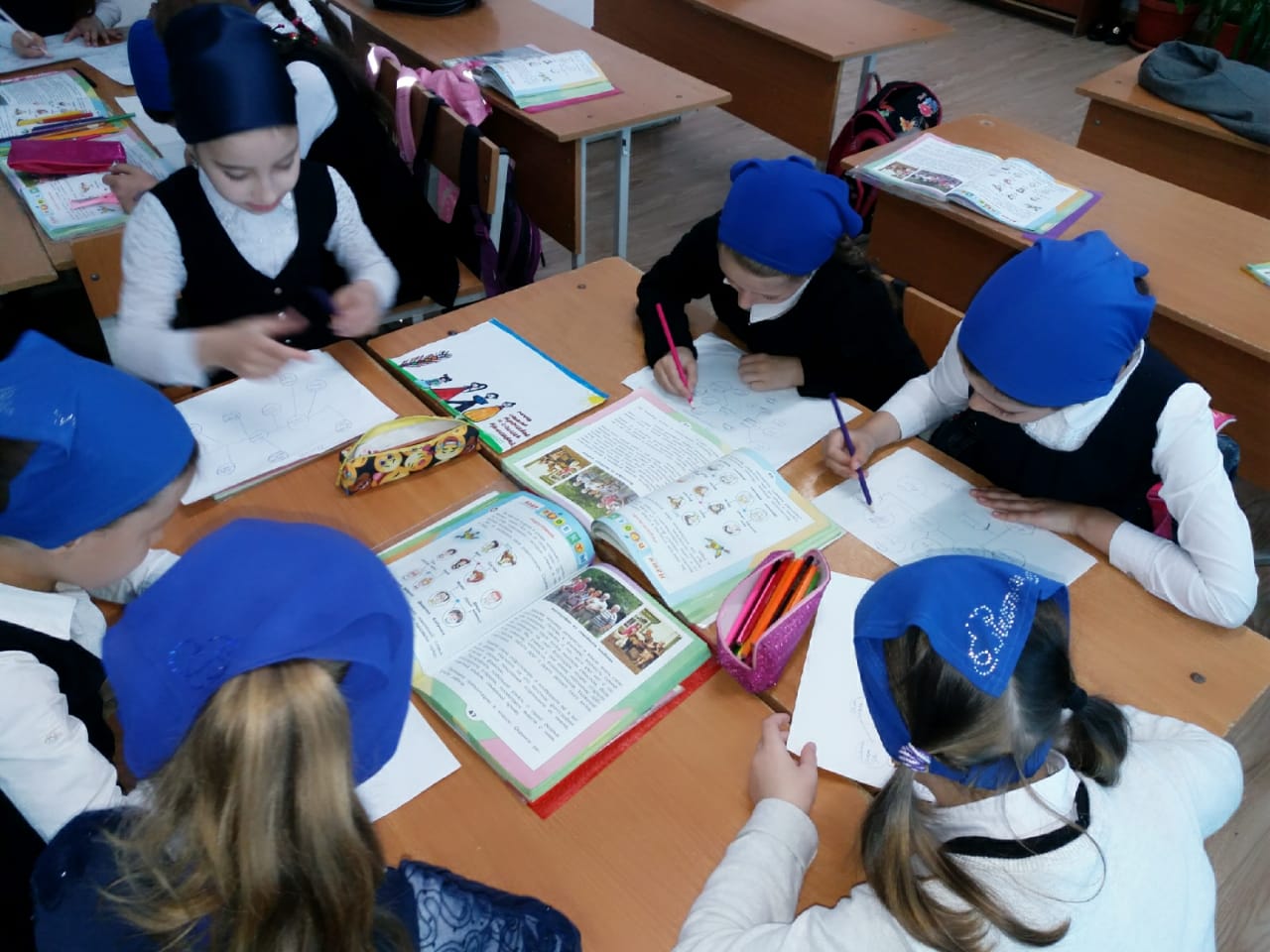 Учащиеся работают с информационным текстом и делают пометки
СТАДИЯ РЕФЛЕКСИИ
5 класс. Урок литературы.
Тема «Рассказ И. С. Тургенева «Муму»

Составление синквейна. 
Задание для групп:
1 группа - «Муму… 
2 группа - «Герасим»… 
3 группа - «Барыня»…
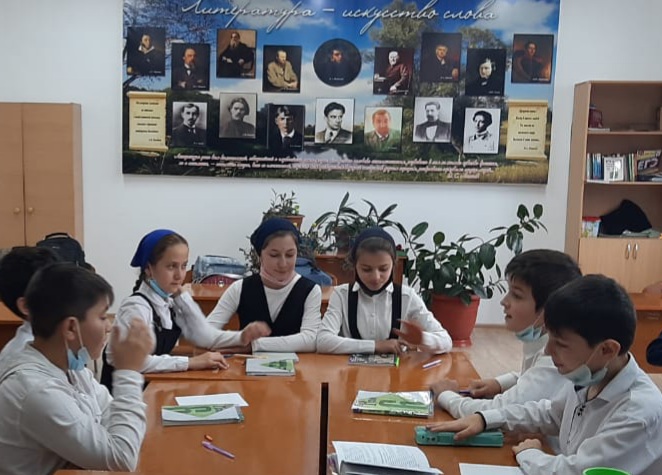 6 класс. Урок литературы.
Тема: Неизвестный Пушкин
Задание 1: 
Неизвестный – какие ассоциативные связи возникают у вас с этим словом и именем Пушкин? (Неизвестные страницы биографии, неизвестные произведения, не дошедшие до нас). 
Стадия вызова.
Задание 2: 
прочитать статью учебника об А. С. Пушкине, выделяя ключевые слова, и составить кластер на тему «Пушкин – лицеист» 
Стадия осмысления.
Задание 3: 
Своей работой на уроке я …   Я понял, что …   Мне было интересно, потому что …  Для меня стало открытием, что …
Стадия рефлексии.
М О И     У Р О К И
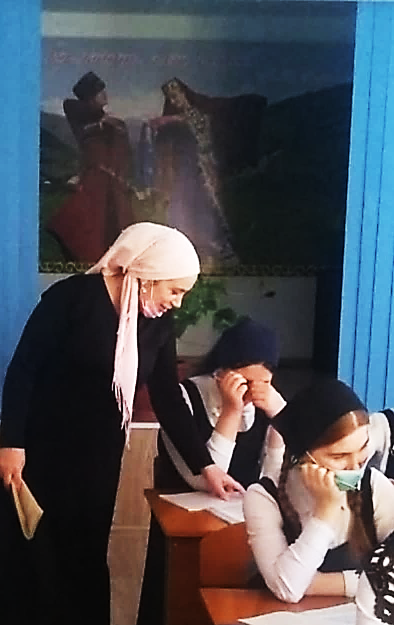 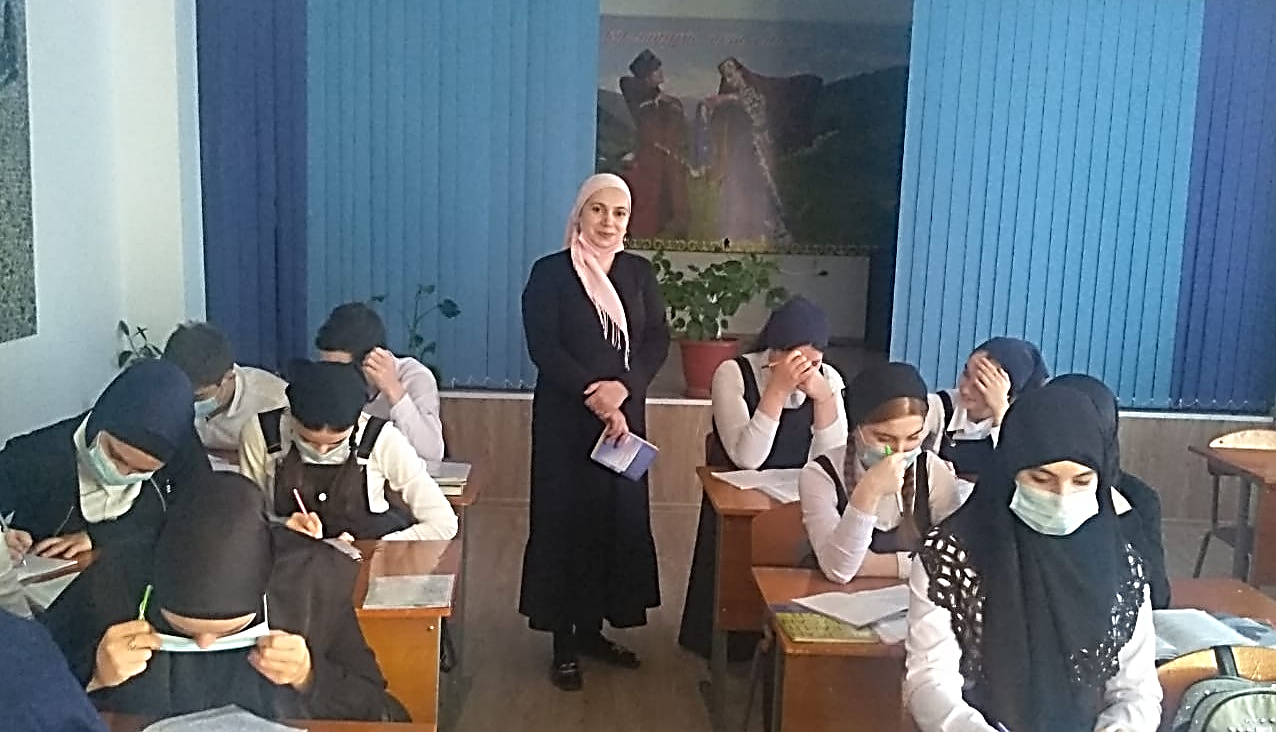 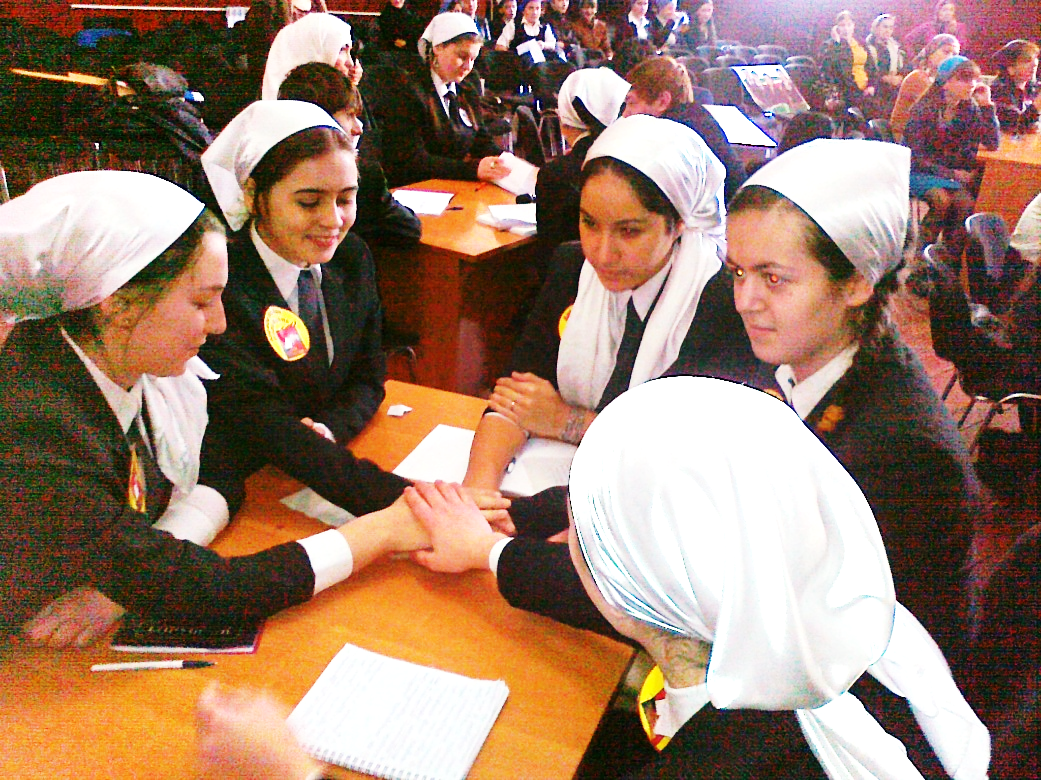 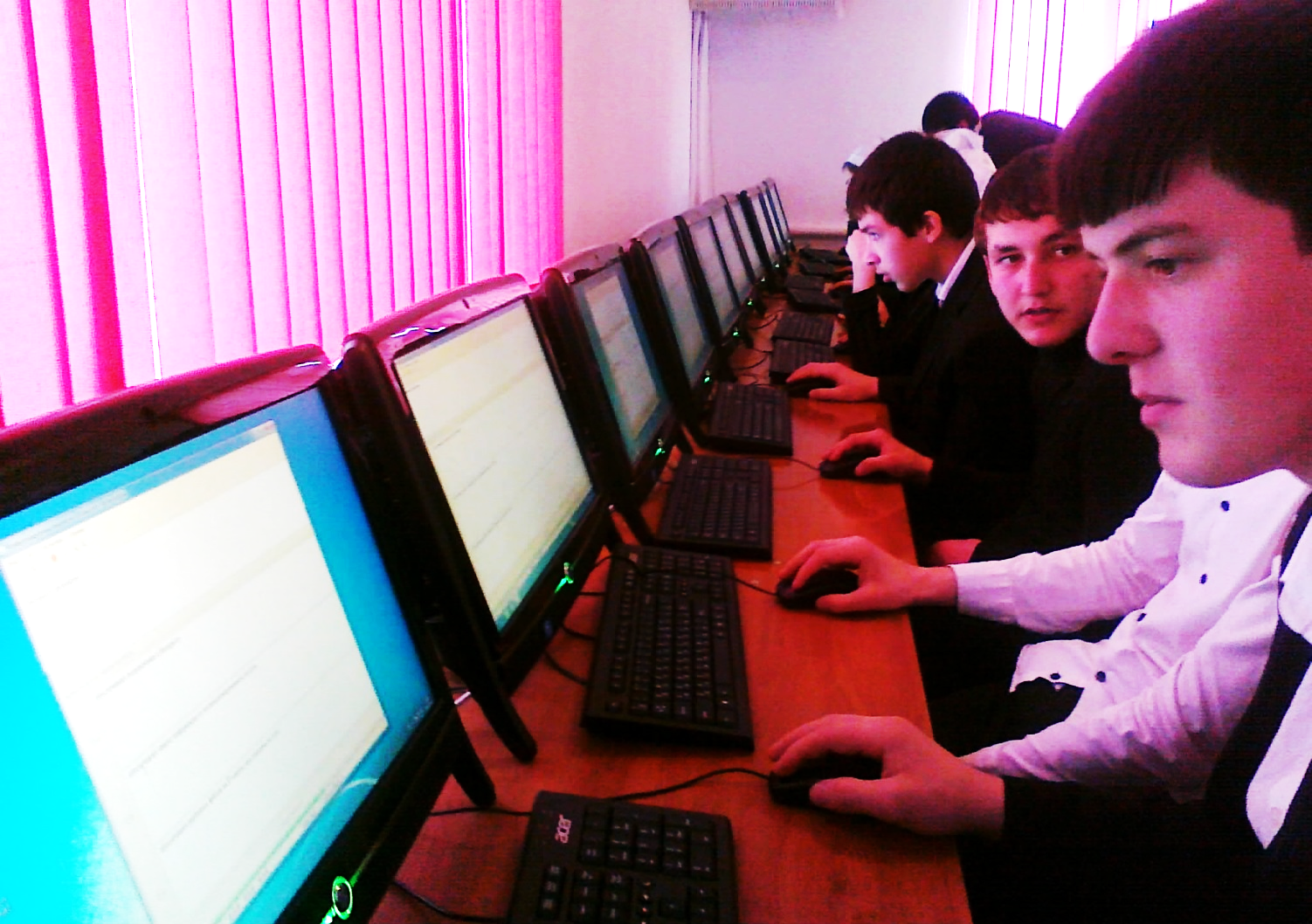 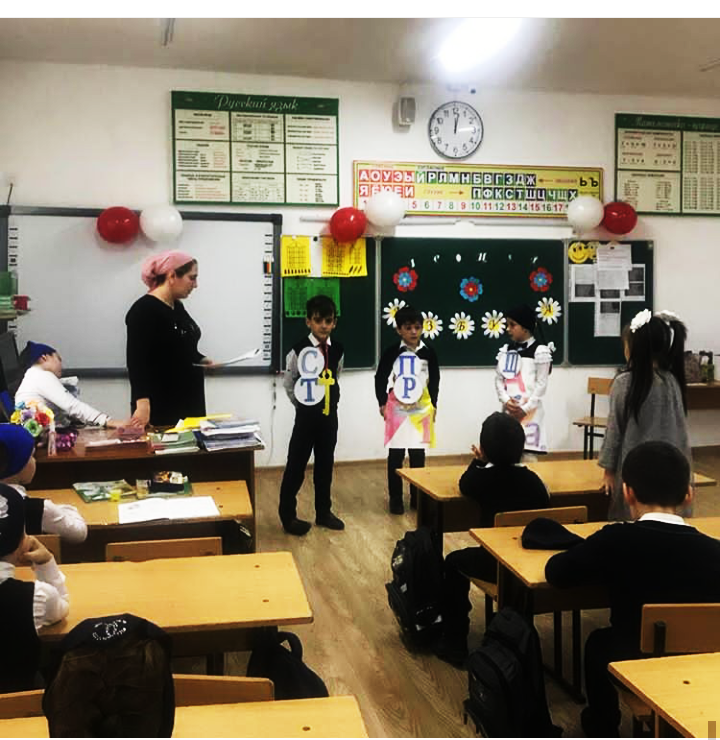 Уроки русского языка и литературы – это всегда праздник открытия, познания, преодоления…
Ожидаемые результаты:

1. Достижение  абсолютной успеваемости и повышение качества знаний учащихся.

2. Сокращение количества учащихся «группы риска» по успеваемости.

3. Подготовленность учащихся к самостоятельному продолжению образования и трудовой деятельности, повышение уровня развития
ВНЕКЛАССНЫЕ МЕРОПРИЯТИЯ
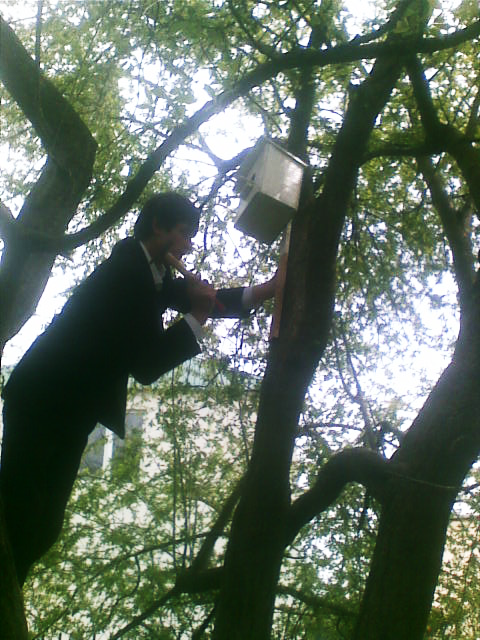 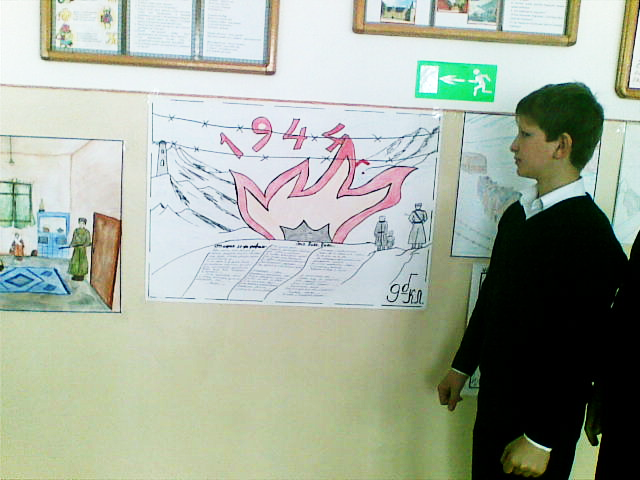 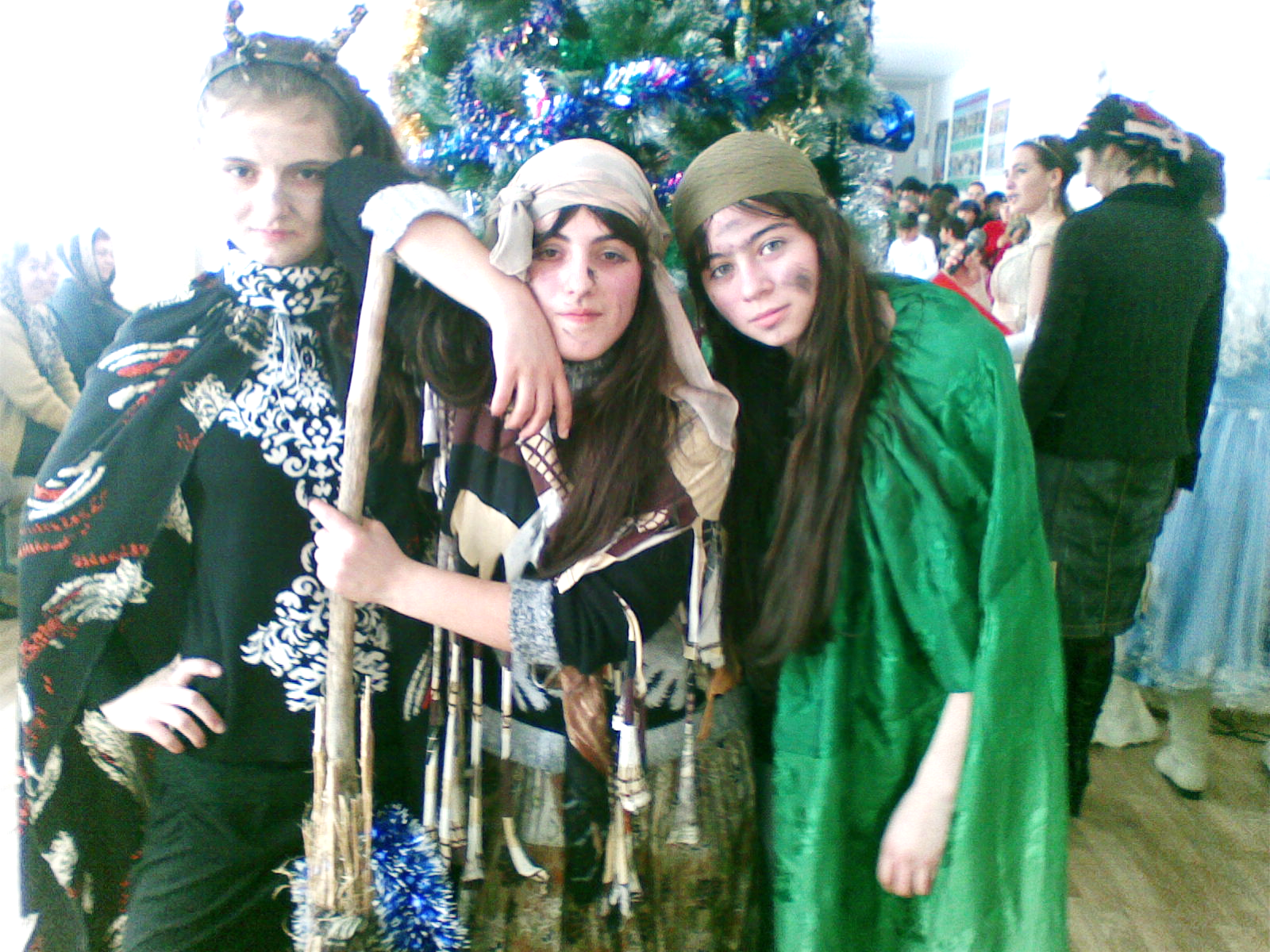 ПРИРОДА 
РОДНОГО КРАЯ
ВЕЛИКАЯ ПОБЕДА
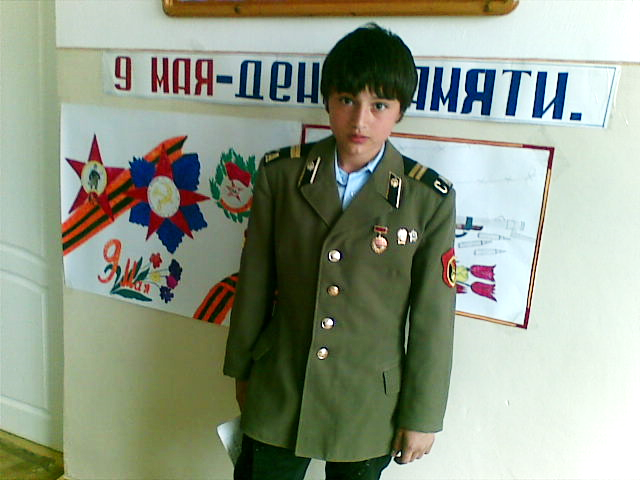 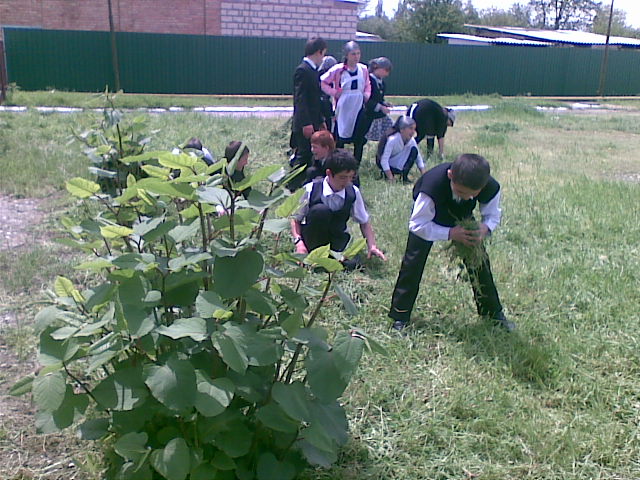 В ГОСТЯХ  У СКАЗКИ
Что дает Технология Развития Критического Мышления?

- развитие коммуникативной культуры ученика;
- готовность к дискуссии
- рефлексивная культура
- овладение интеллектуальными технологиями.
Внеурочная деятельность
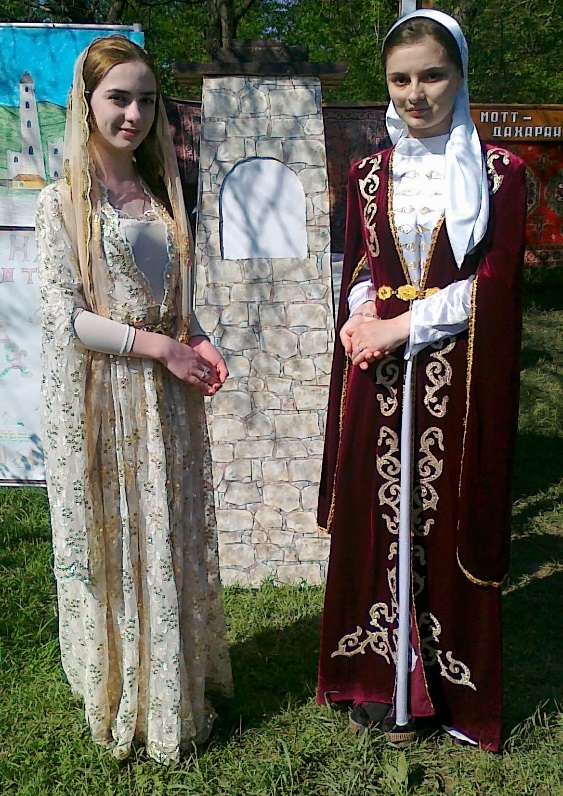 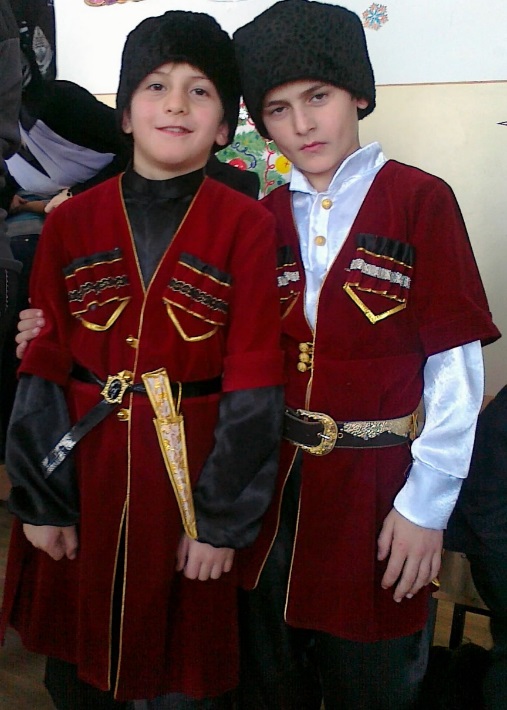 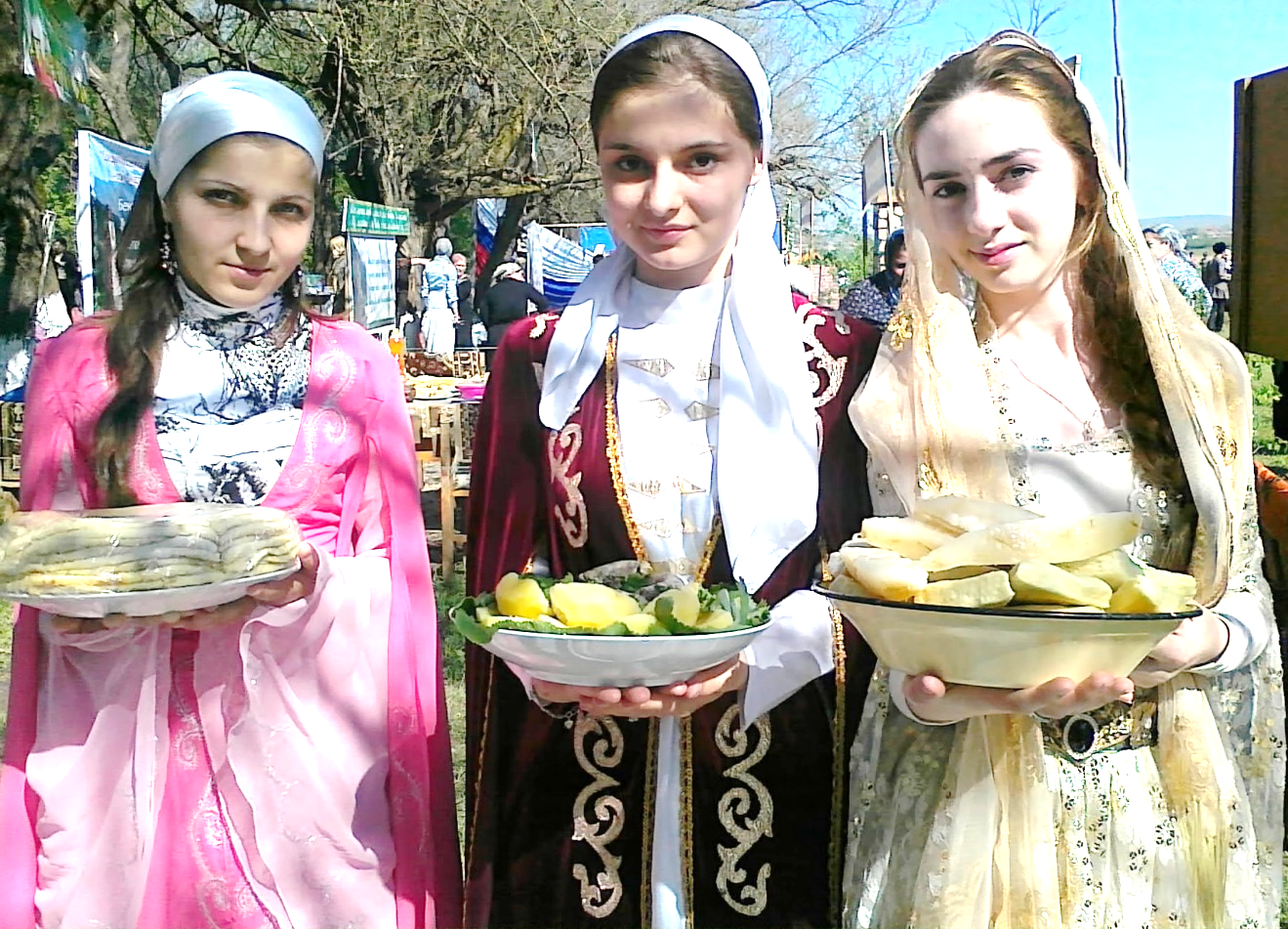 - Танцуем, поем, интересно живем!
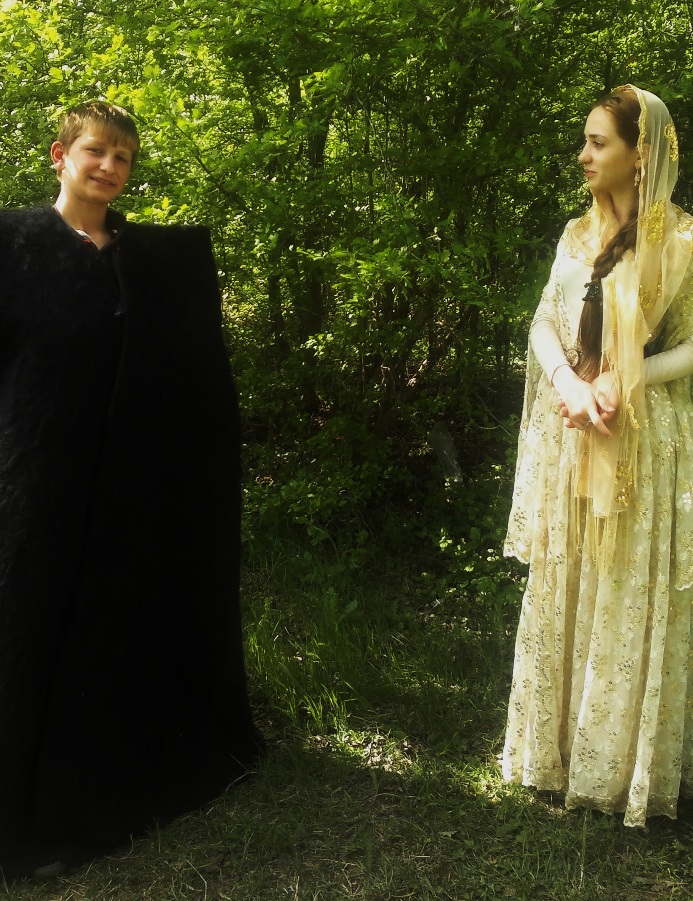 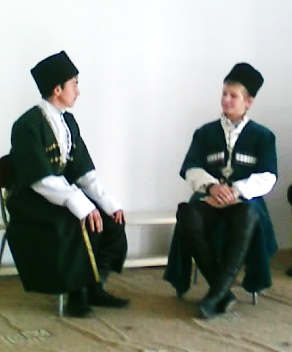 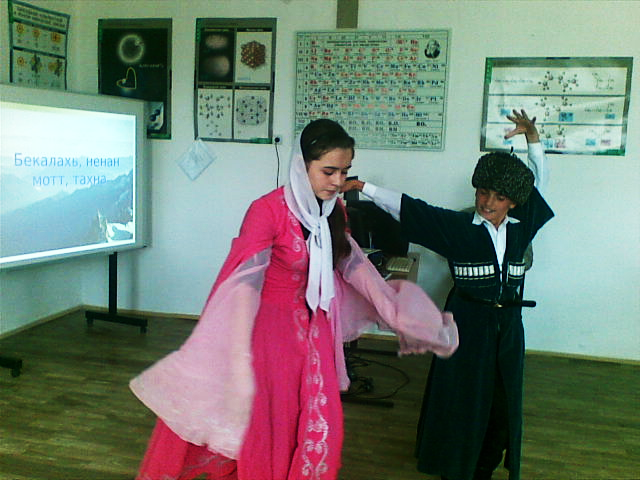 Мы везде!
          И в труде,
                И на отдыхе!
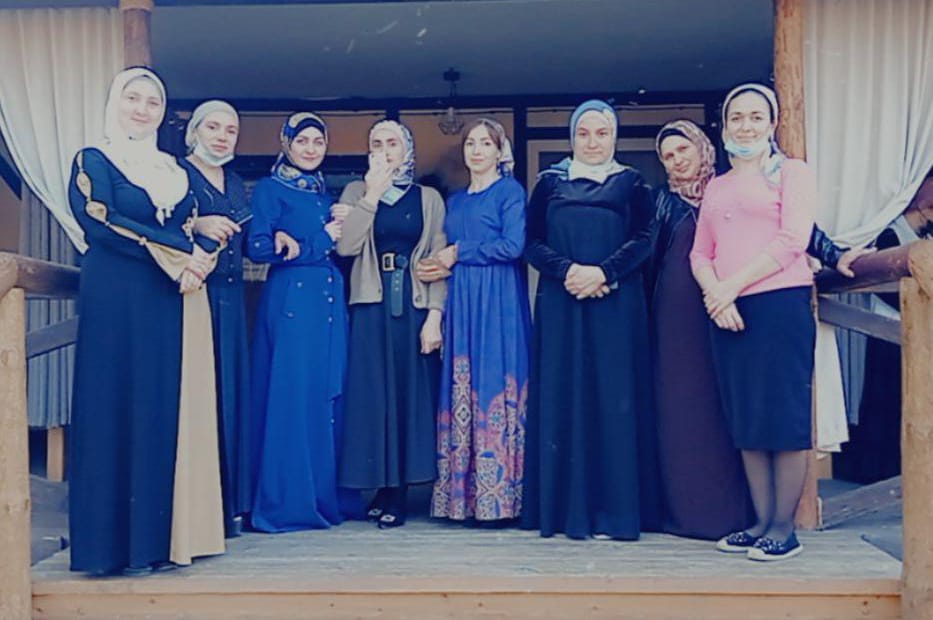 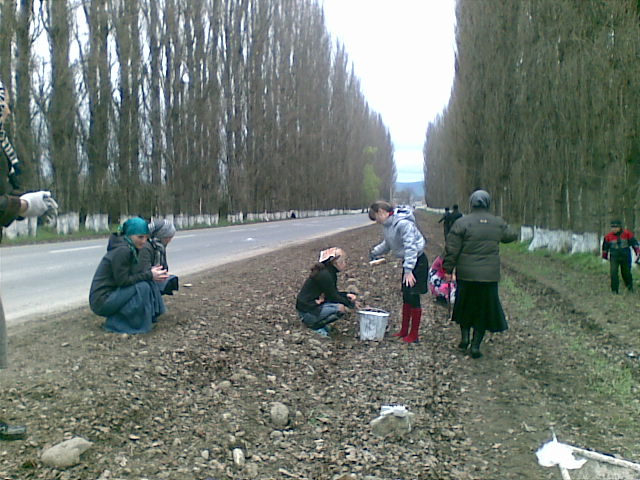 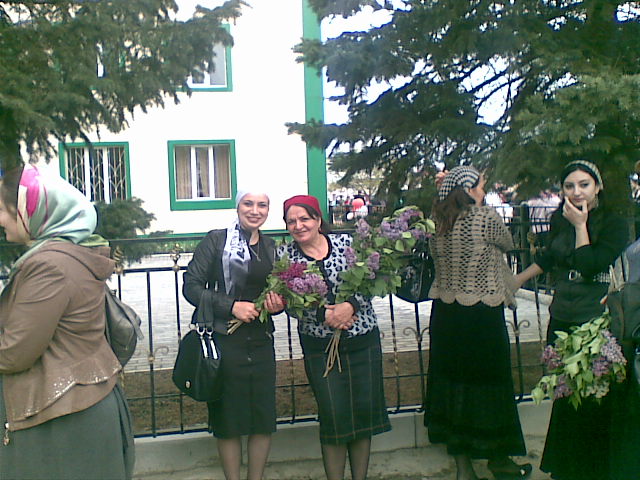 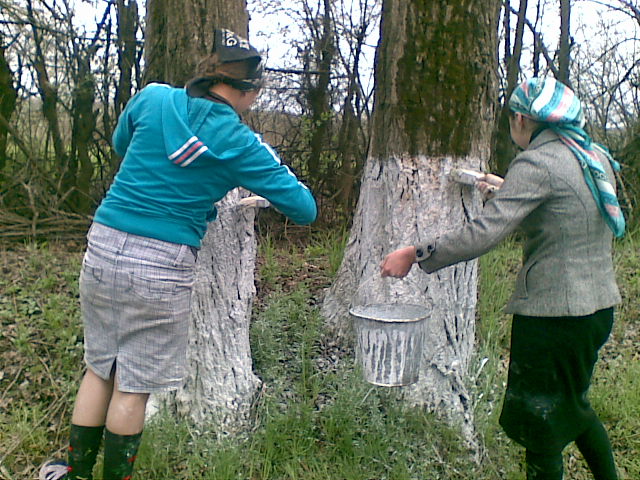 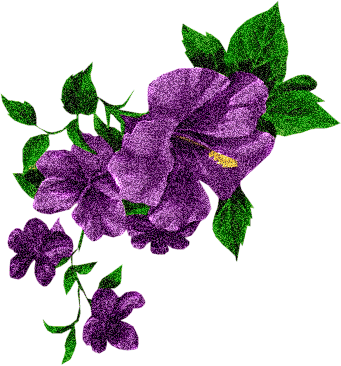 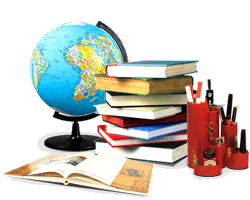 ***
Учить детей сегодня трудно, 
И раньше было нелегко. 
Век XXI – век открытий, 
Век инноваций, новизны, 
Но  от учителя зависит, 
Какими дети быть должны. 
Желаю вам, чтоб дети  в вашем классе 
Светились от улыбок и любви, 
Здоровья вам и творческих успехов 
В век инноваций, новизны!
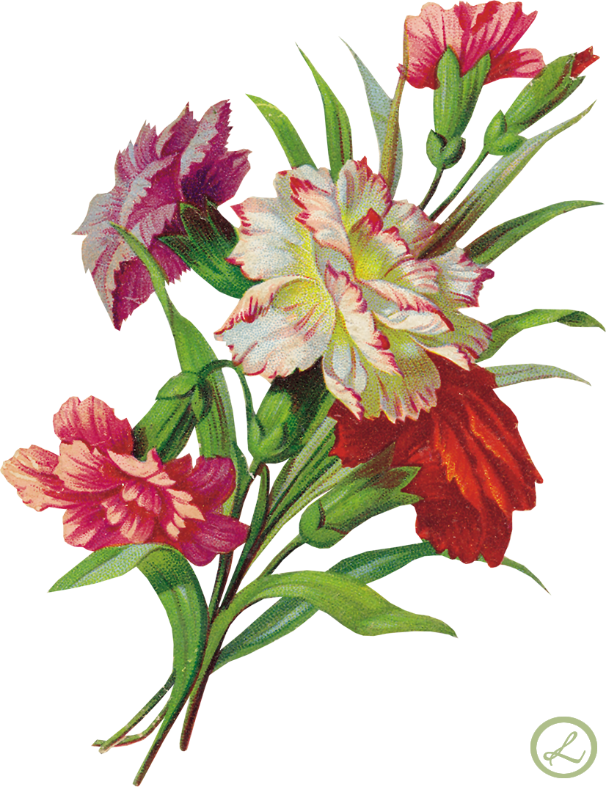 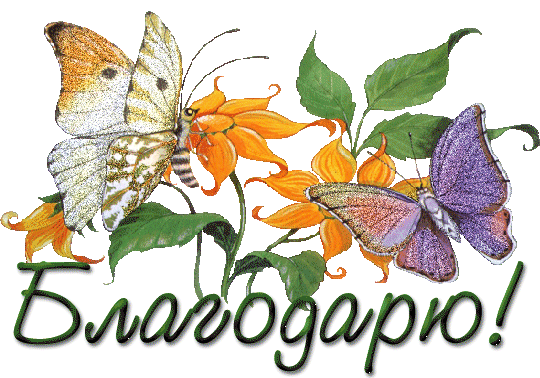